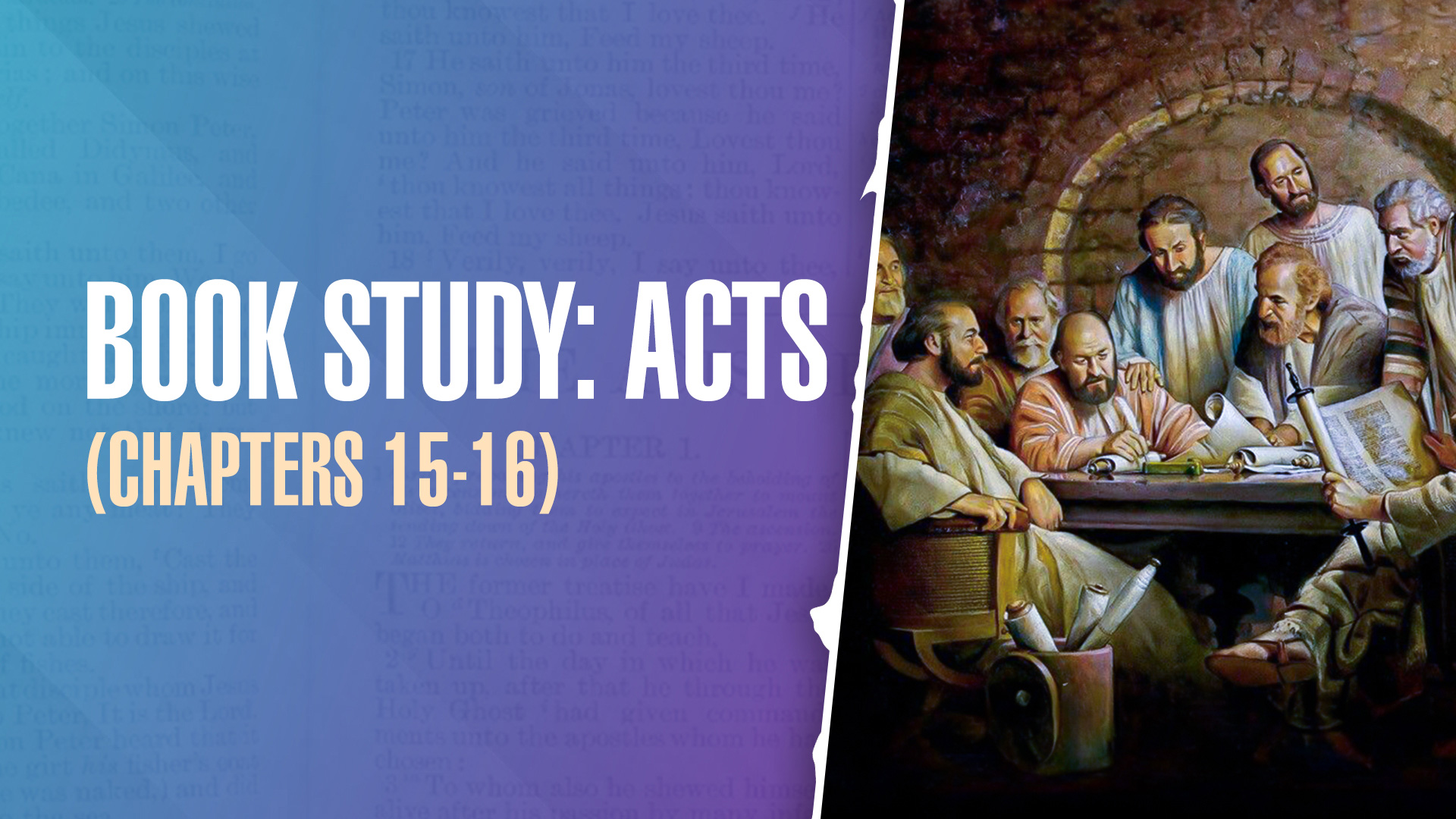 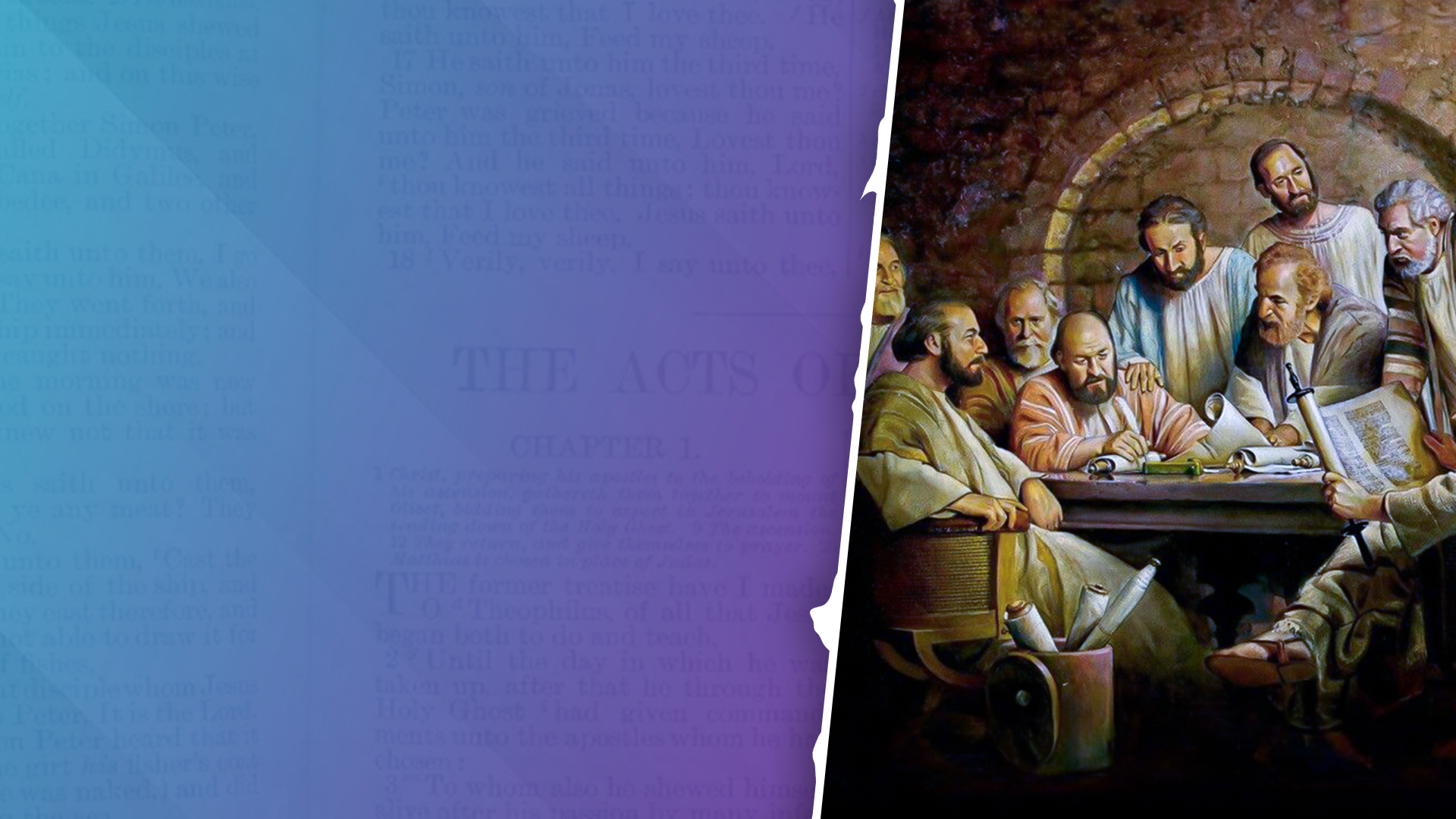 ACTS CHAPTER 15 
(49 AD)
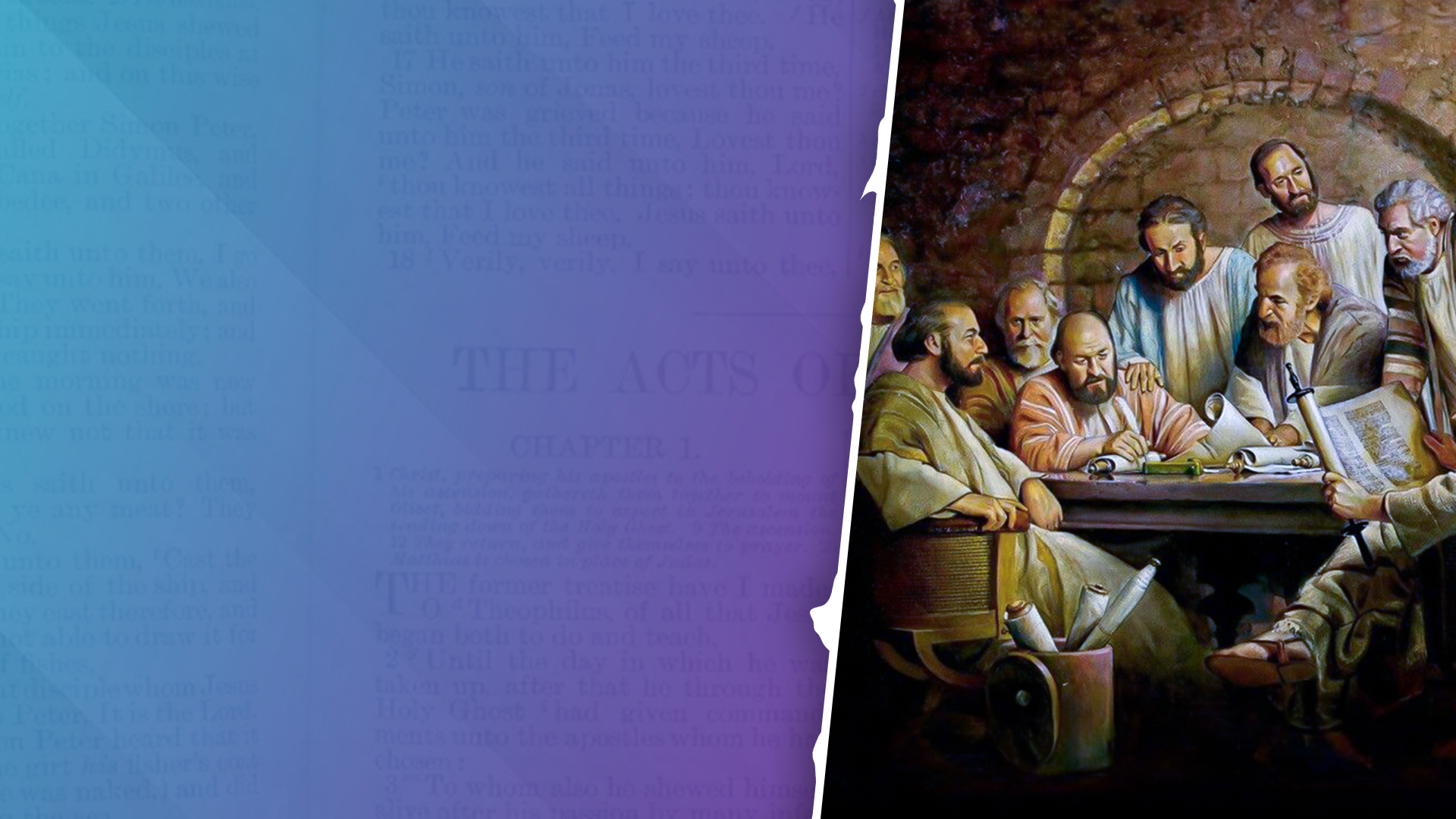 The Jerusalem Council 
(vs 1-21)
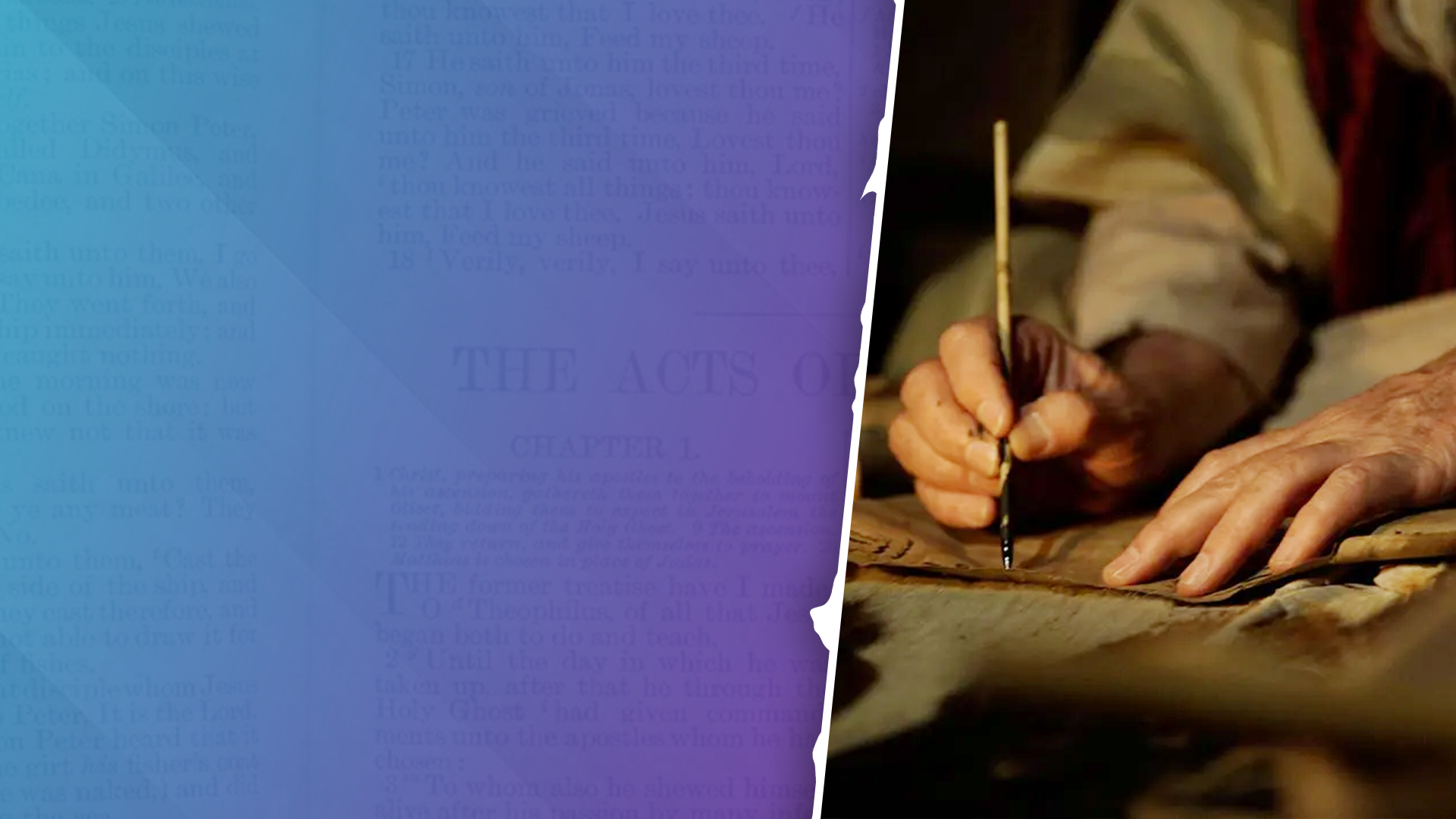 A Written Decision 
(vs 22-29)
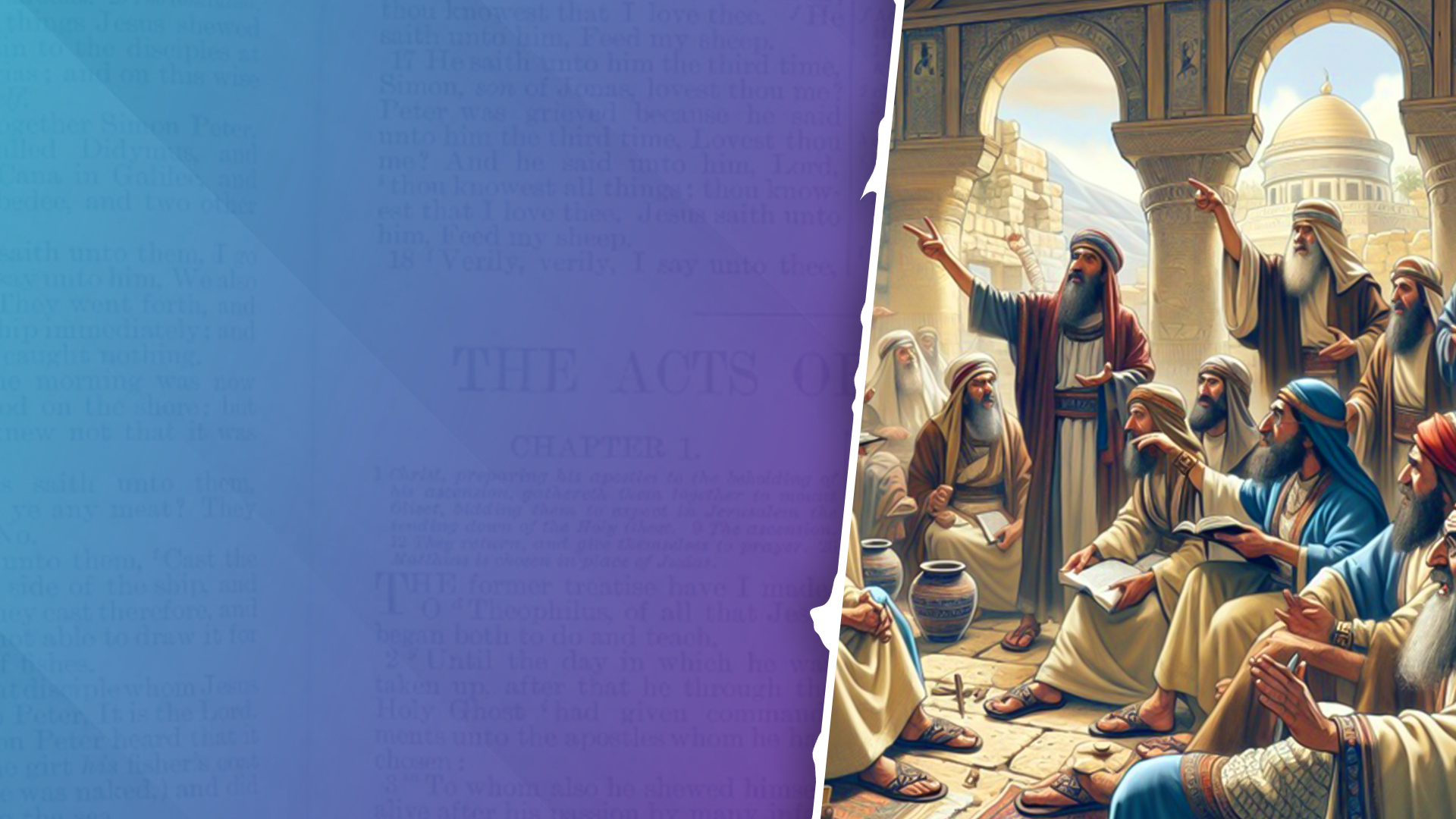 Team Ministry at Antioch (vs 30-35)
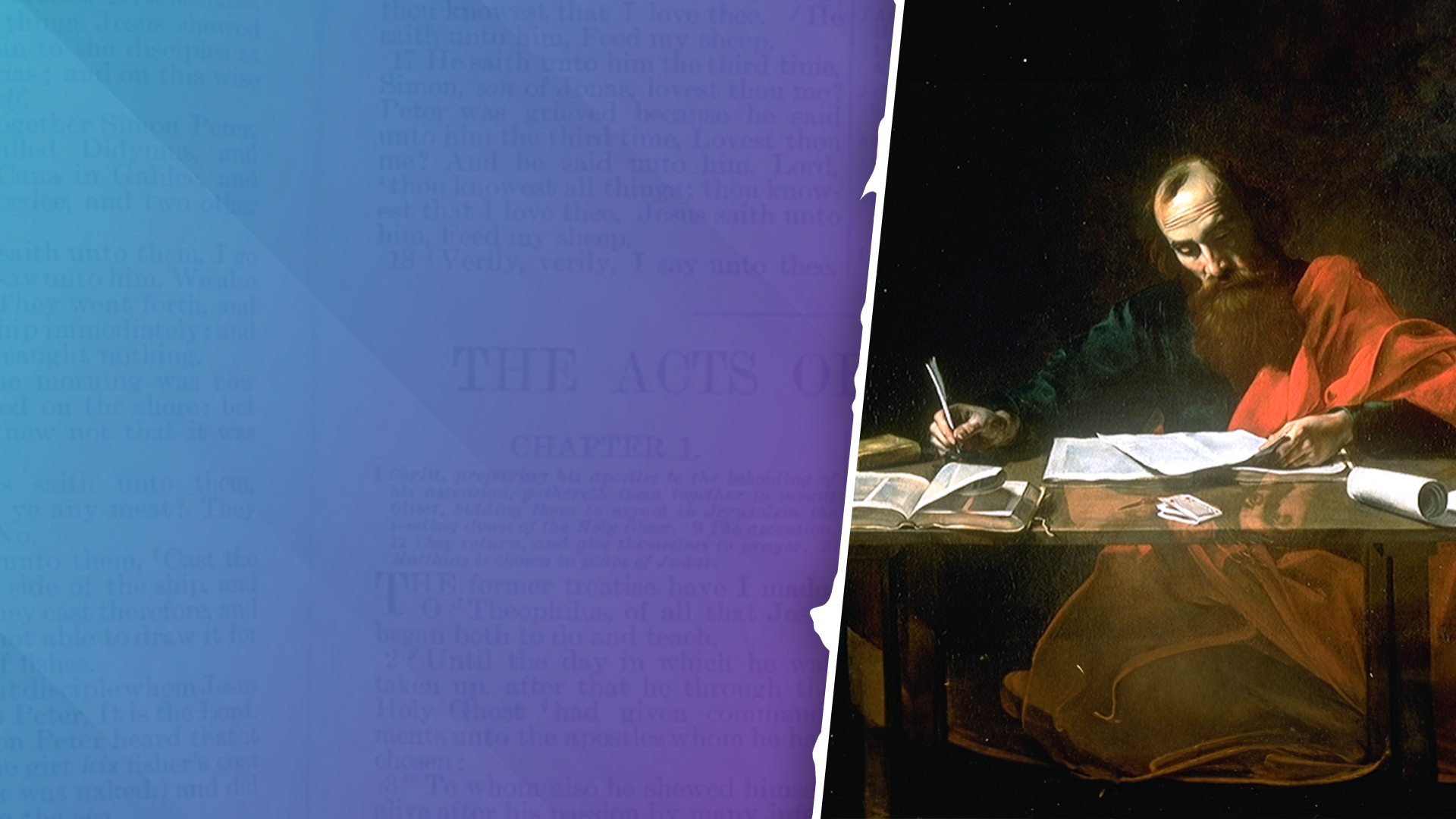 Writing of the First Epistles: James, Galatians
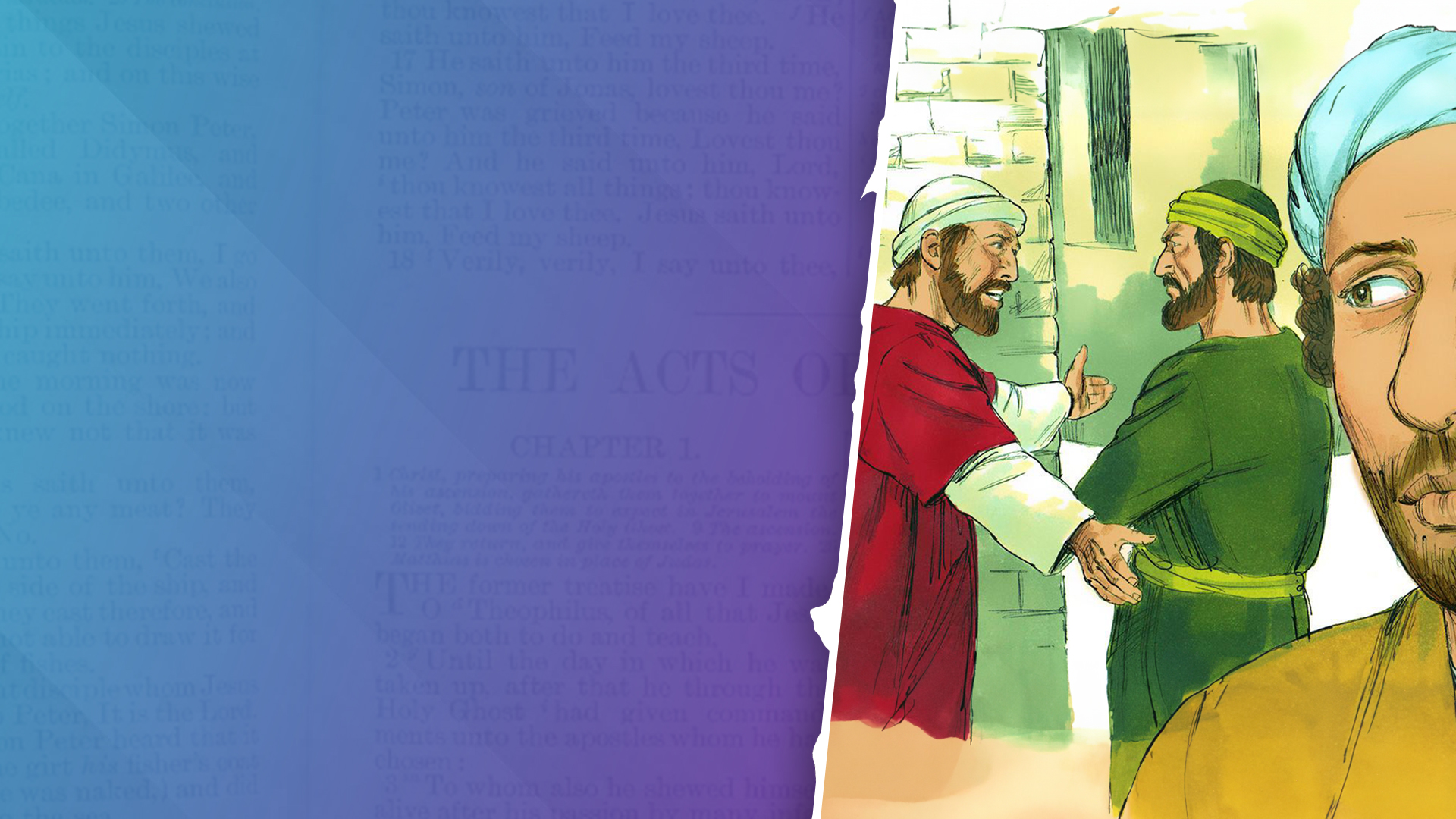 The Great Fall Out: Paul and Barnabas over John Mark 
(vs 36-41)
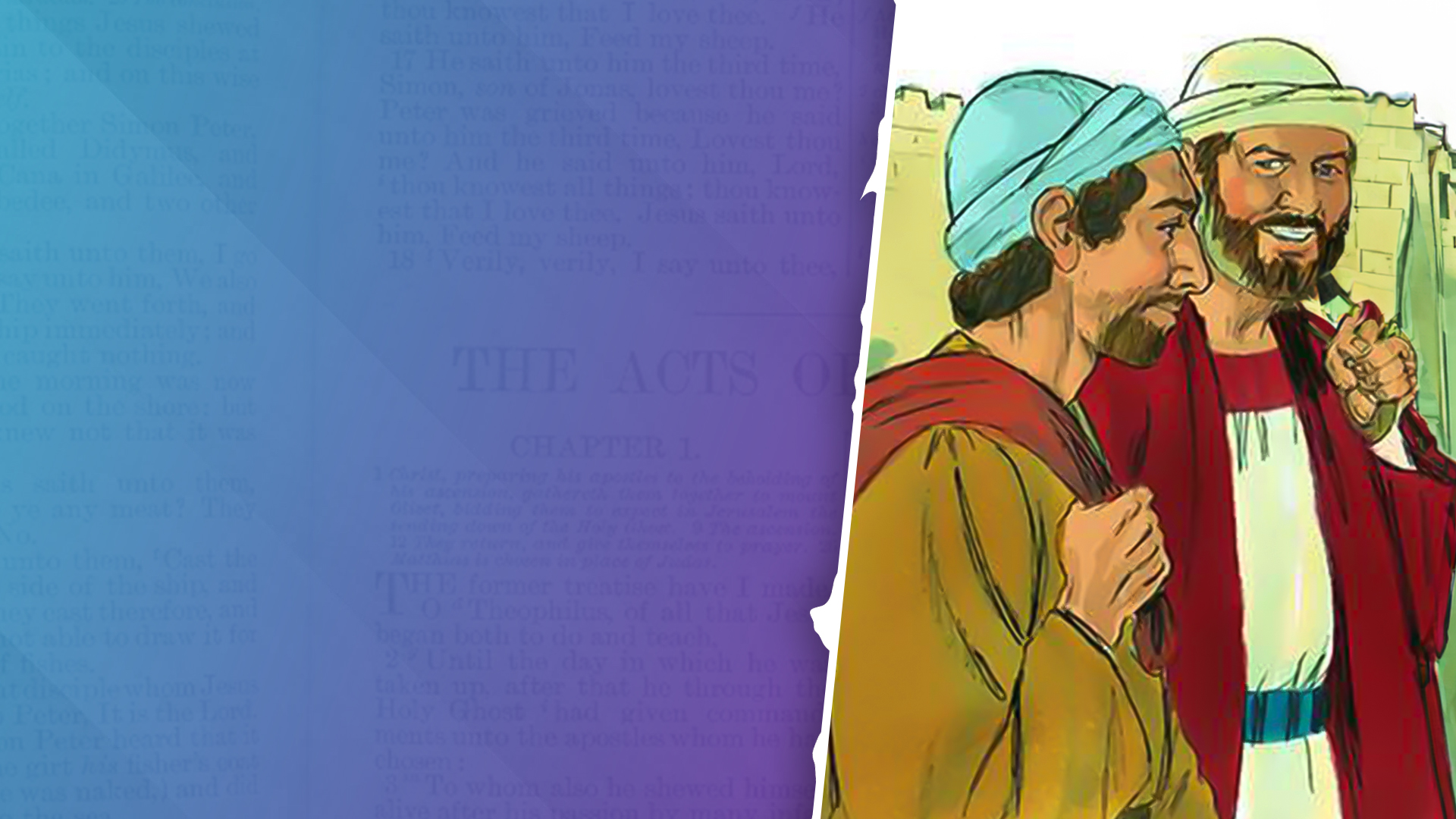 John Mark
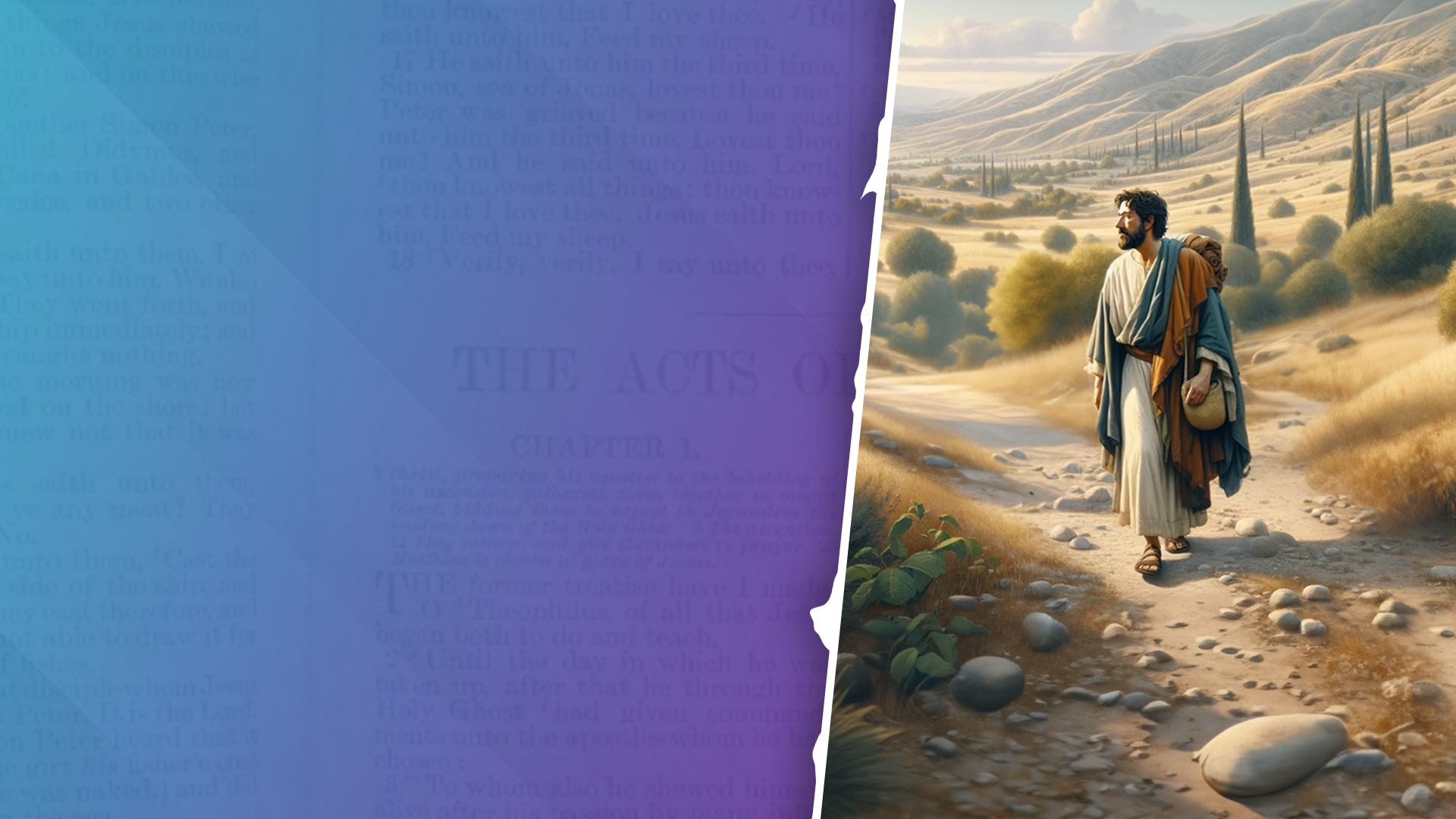 ACTS CHAPTER 16 
(49-52 AD)
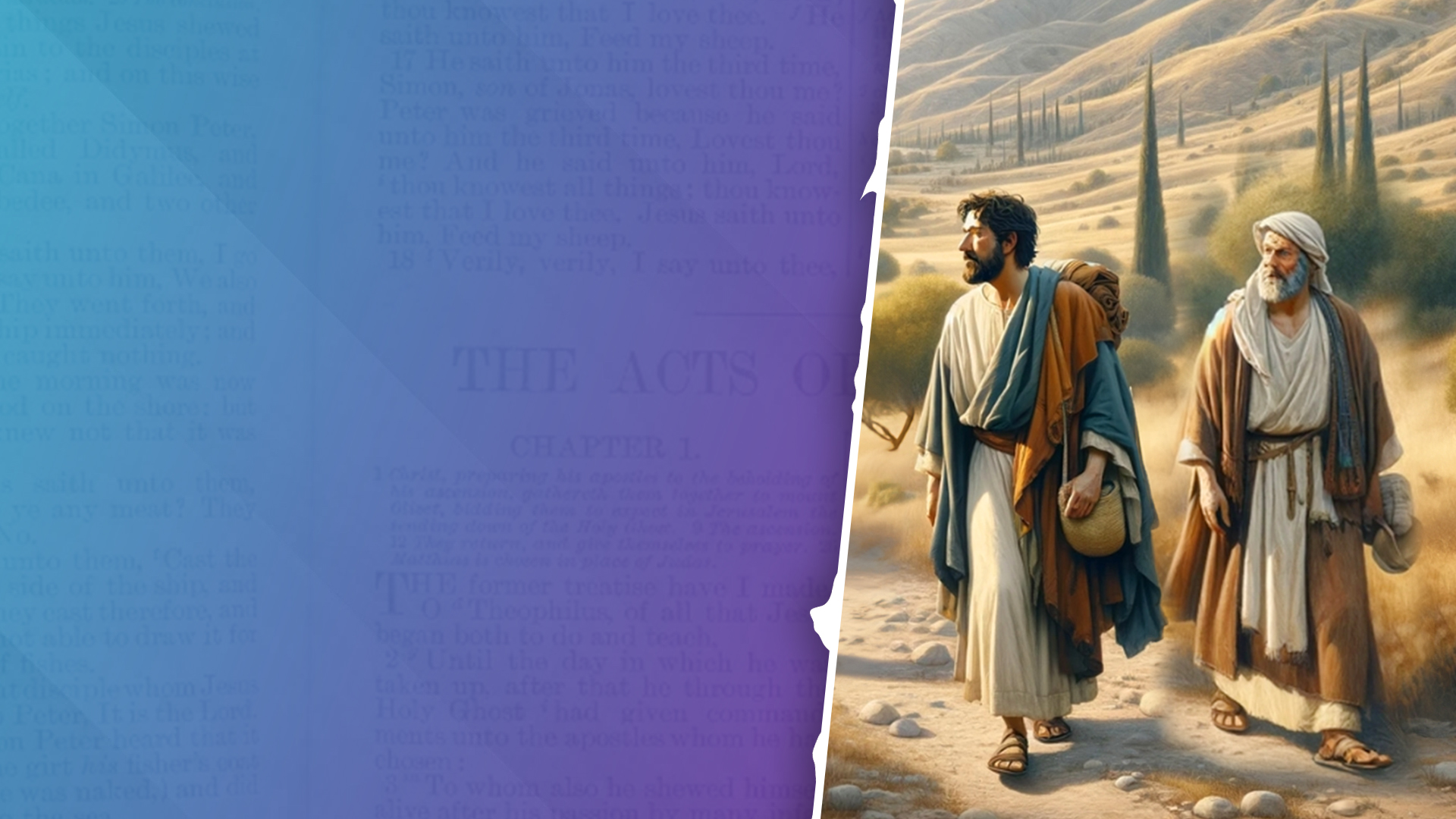 Second Missionary Journey of Paul (49-52 AD)
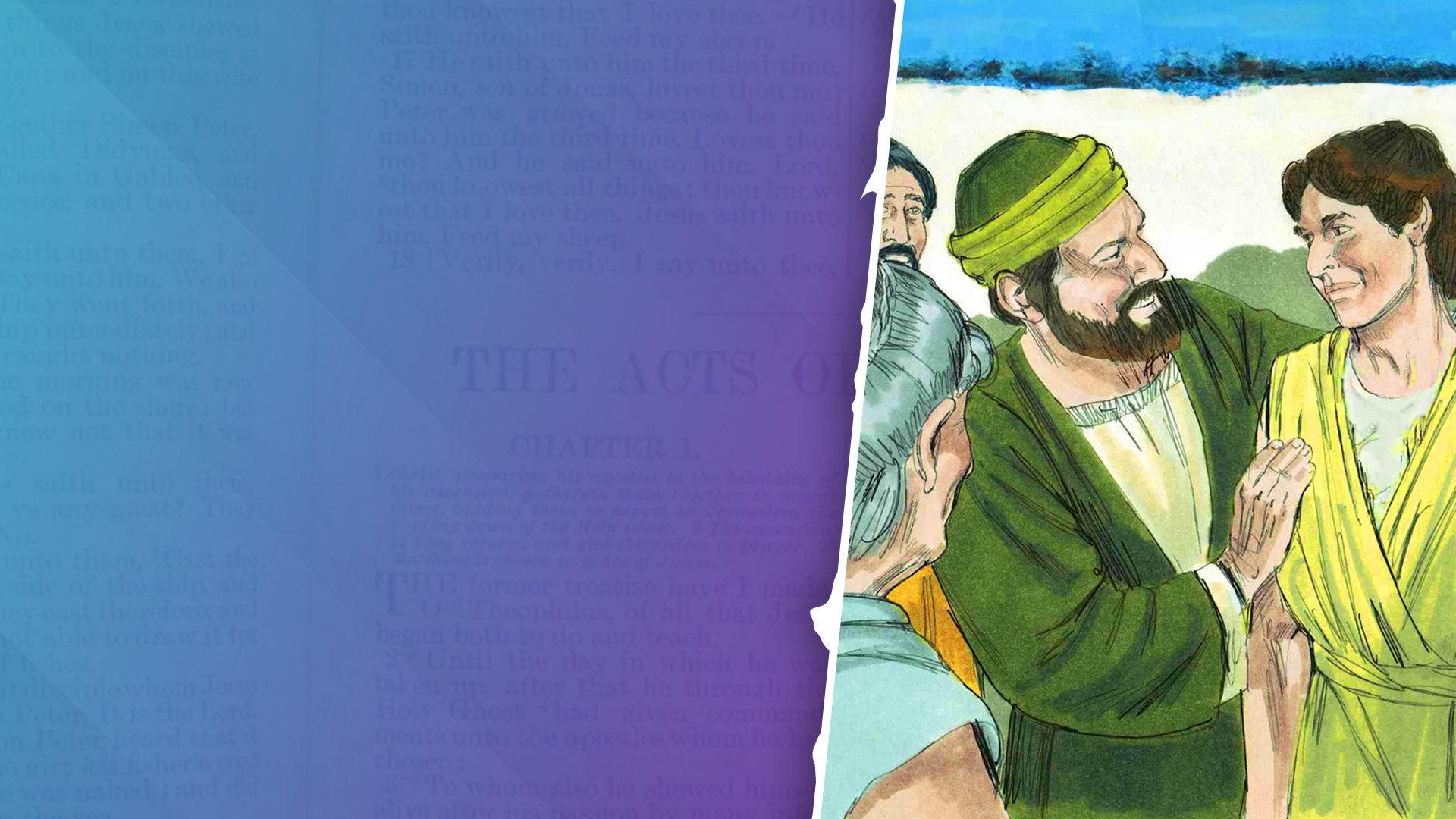 Derbe and Lystra: Enter Timothy (vs 1-5)
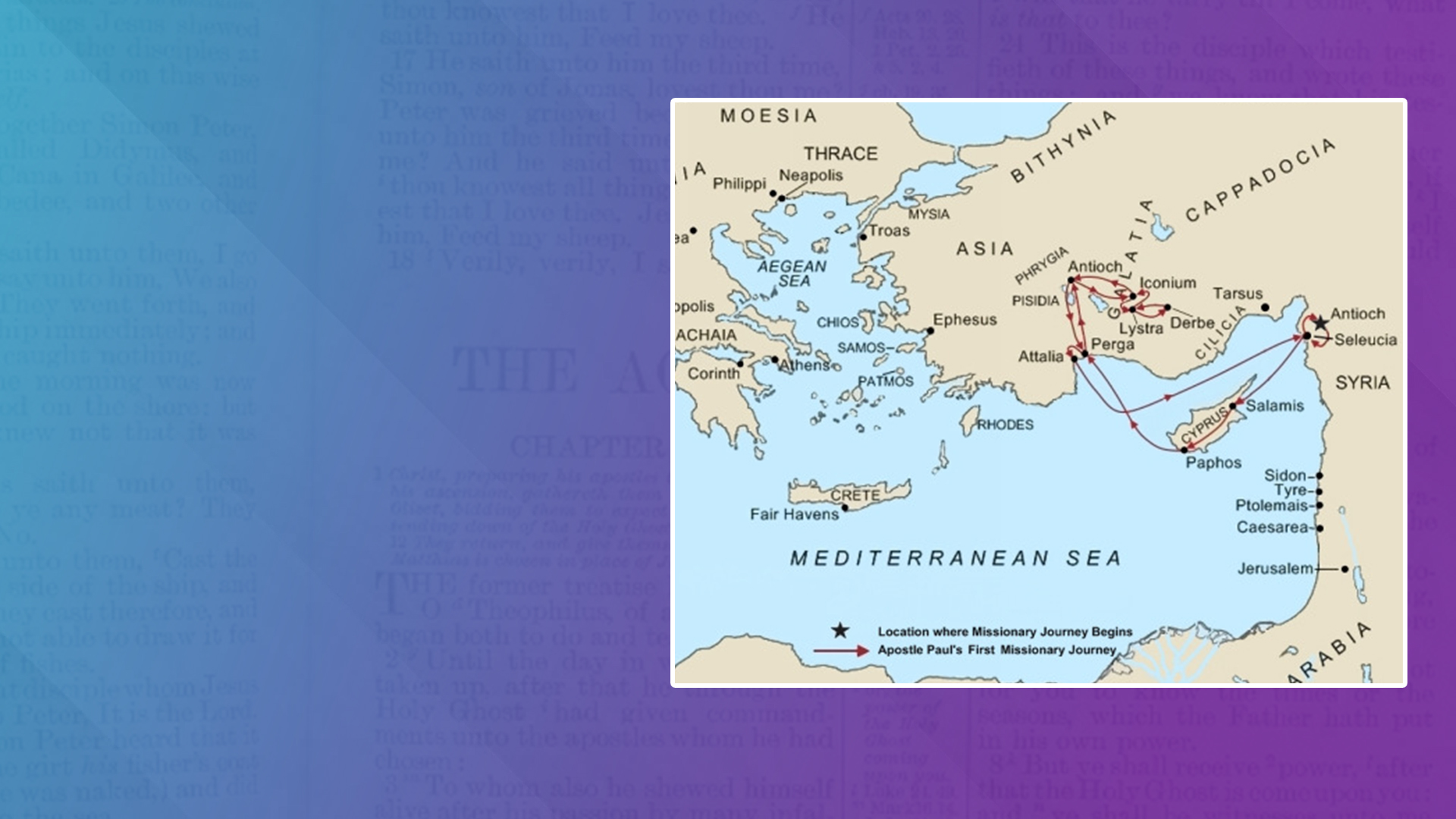 Asia – Not Yet! 
(vs 6-8)
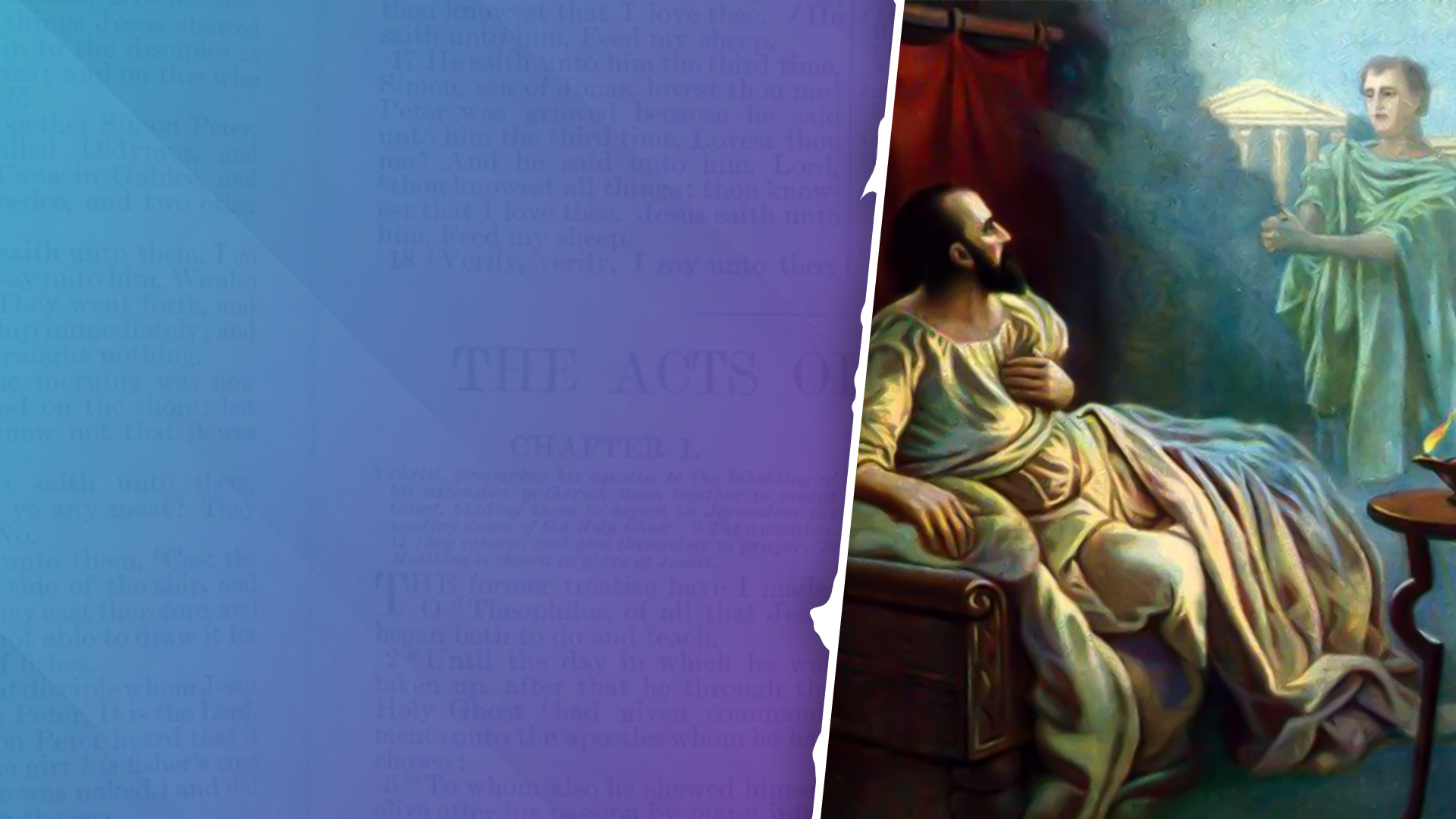 The Macedonian Call 
(vs 9,10)
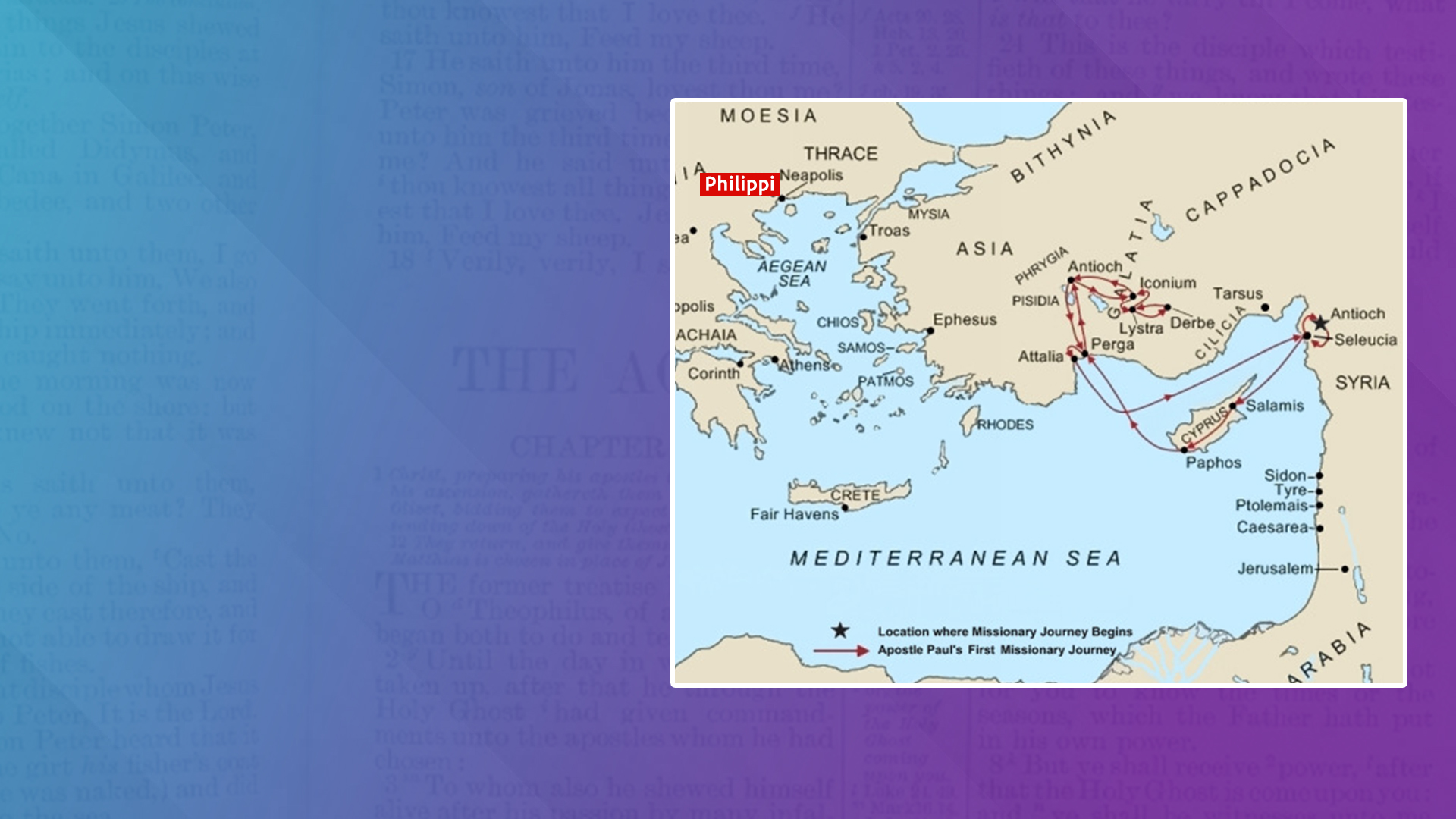 Philippi 
(vs 11-40)
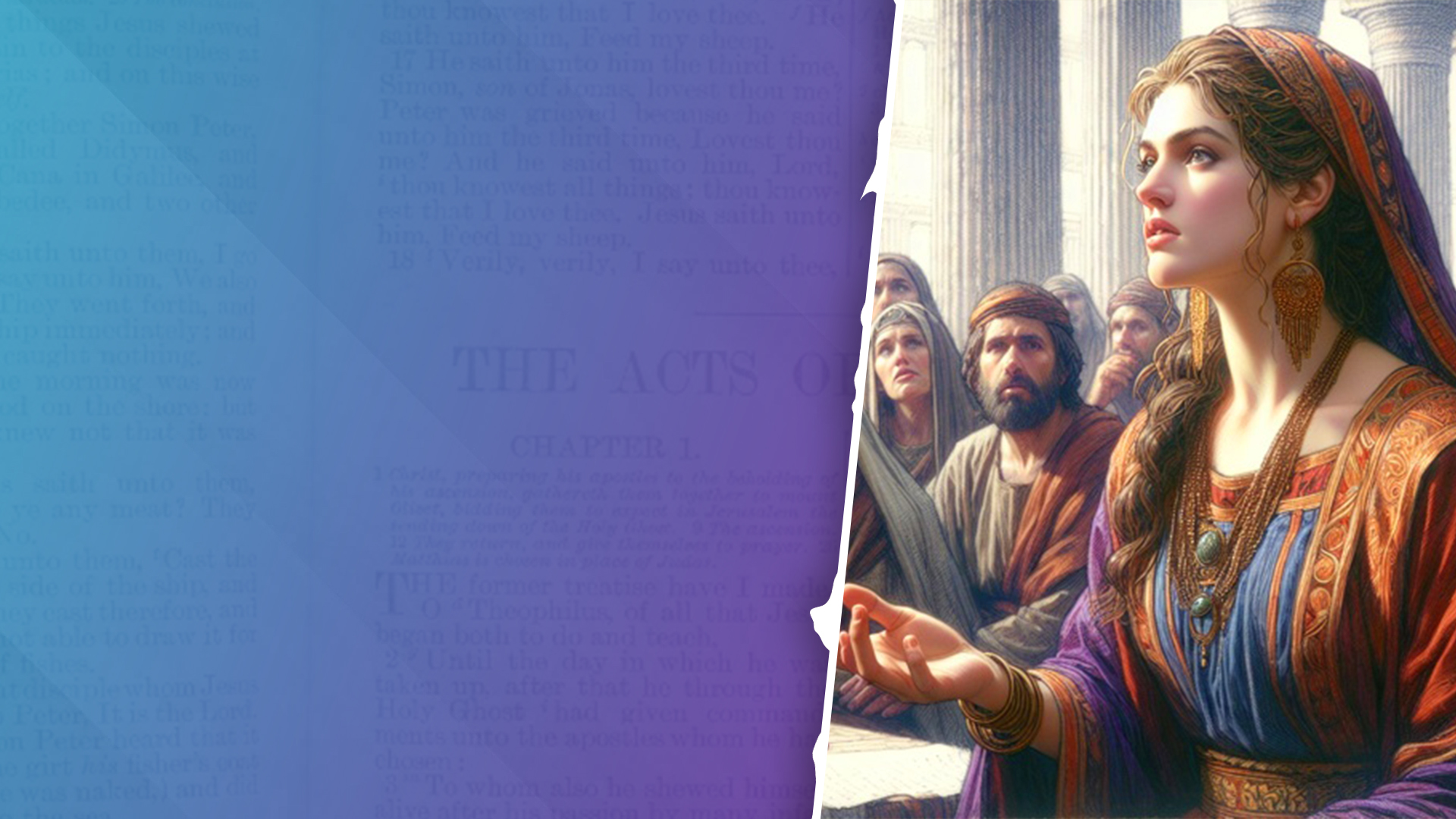 Lydia – The Lord Opened Her Heart
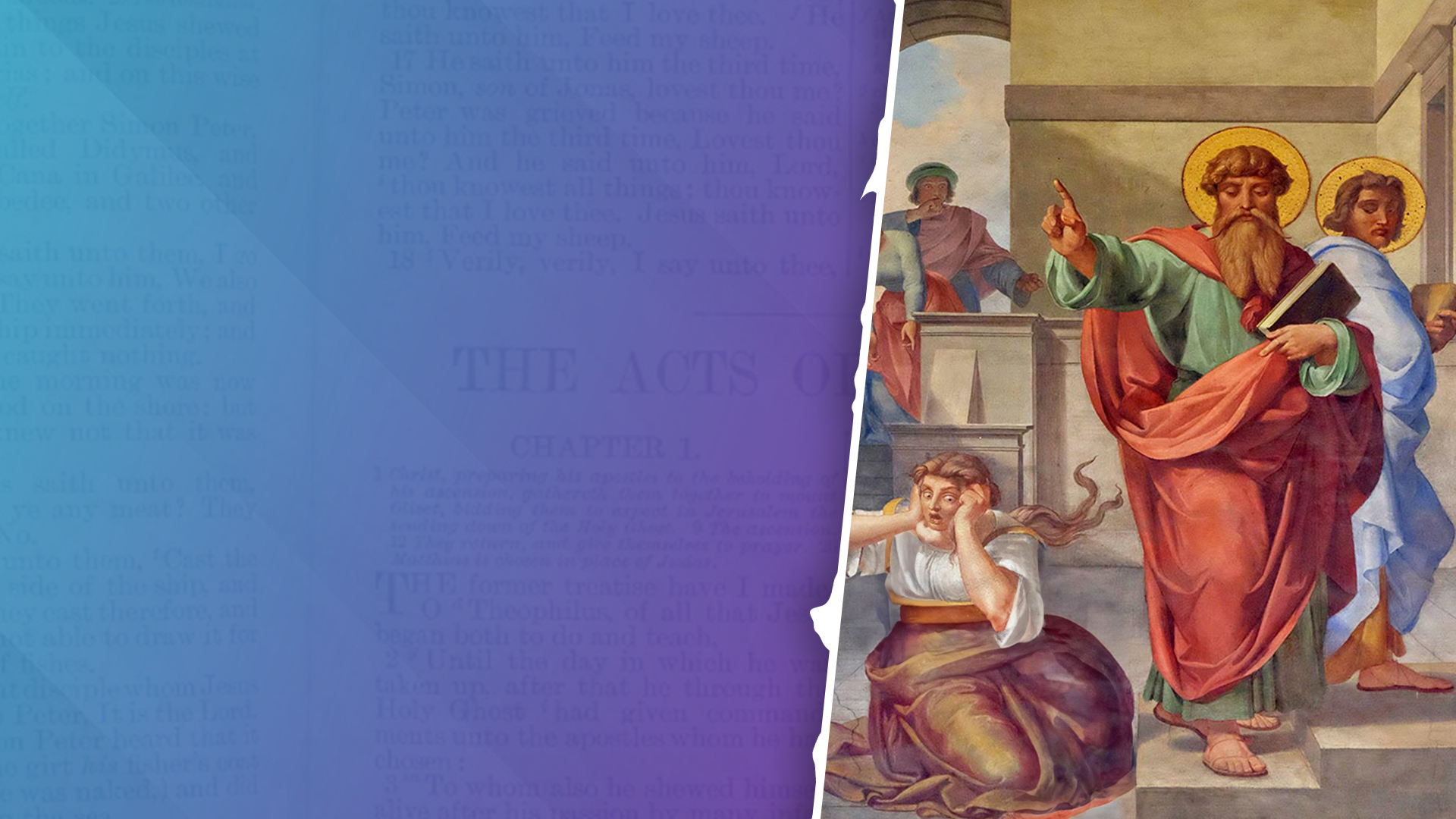 A spirit of Divination
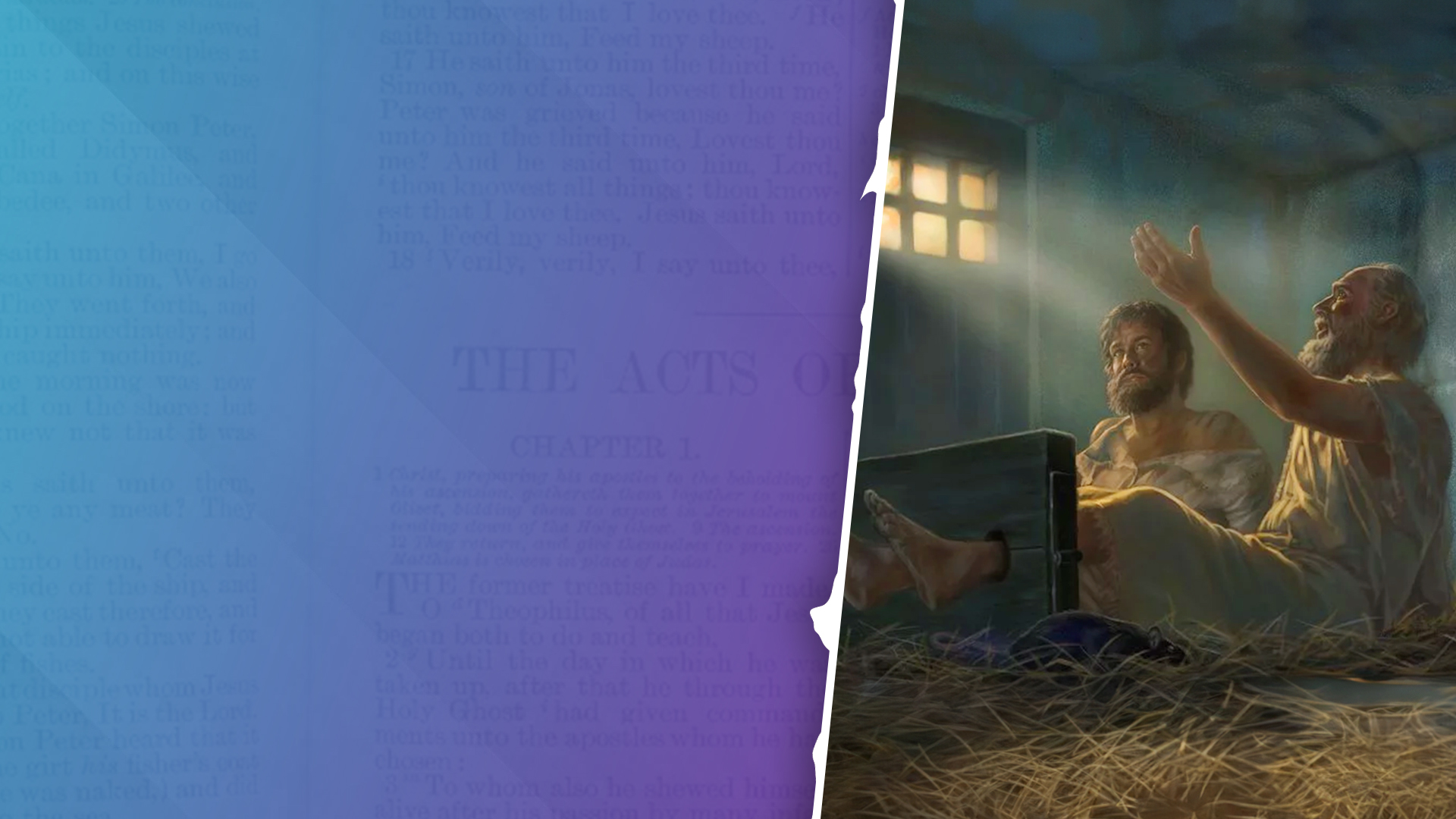 Praying and Singing Hymns at Midnight
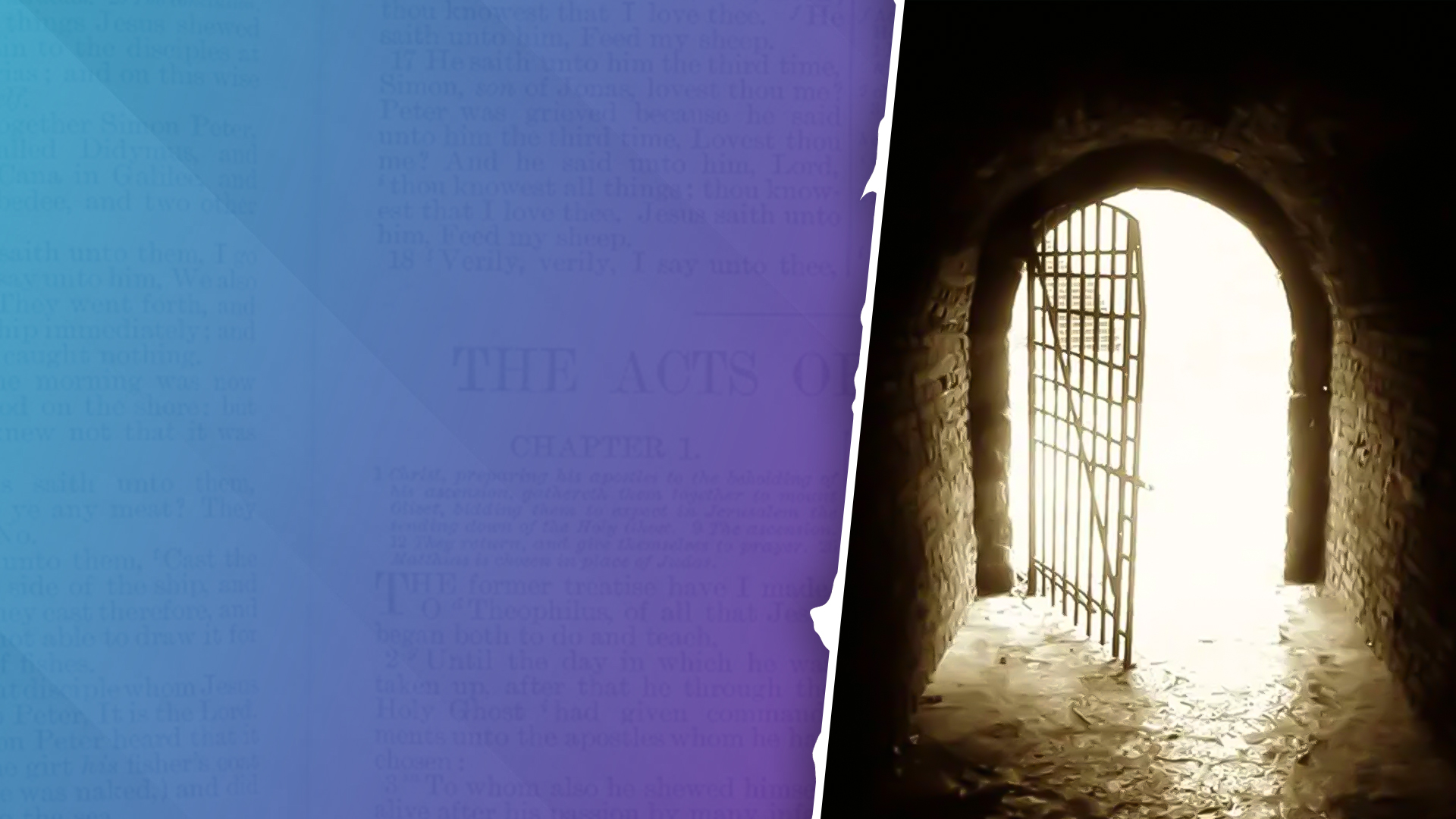 Every Door Opened, Every Chain Loosed!
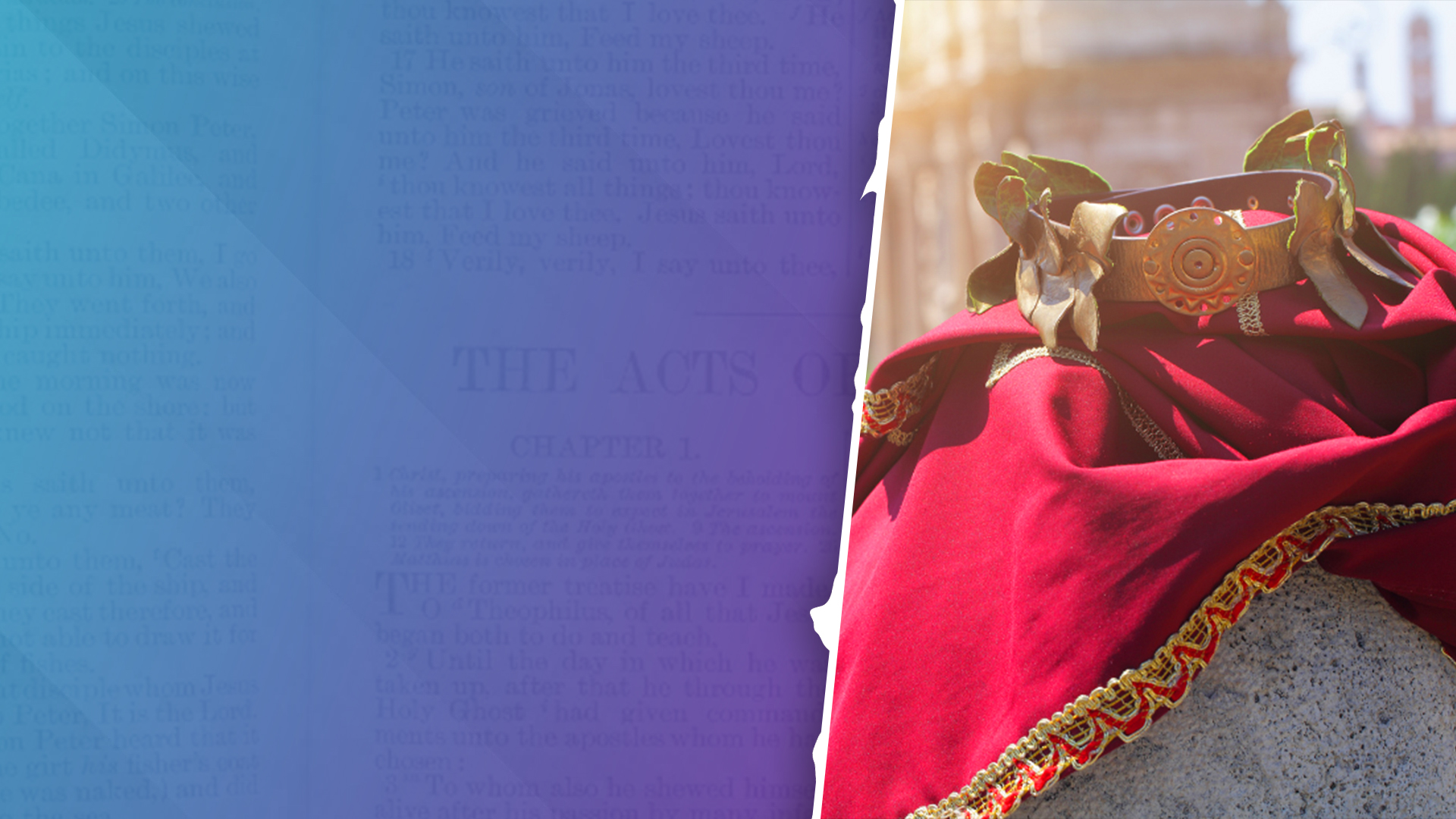 Roman Citizenship!